ТЕМА: Ціноутворення в ЗЕД підприємств
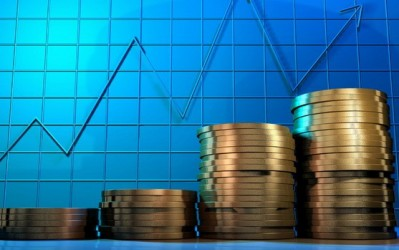 «Ціна зарплаті не товариш»
(Олексій Домницький)

«Стартова ціна не завжди такою ж і фінішує»
(Василь Момотюк)
Мета вивчення теми:
розглянути економічну сутність ціни та цінової політики на світовому ринку; 
ознайомитись з факторами ціноутворення в ЗЕД; 
дати характеристику ціновим стратегіям на зовнішньому ринку; 
розкрити послідовність дій у міжнародному ціноутворенні
План.
1. Ціни та цінова політика на світовому ринку.
2. Фактори ціноутворення в ЗЕД.
3. Цінові стратегії на зовнішньому ринку.
4. Послідовність дій у міжнародному ціноутворенні.
1. Ціни та цінова політика на світовому ринку
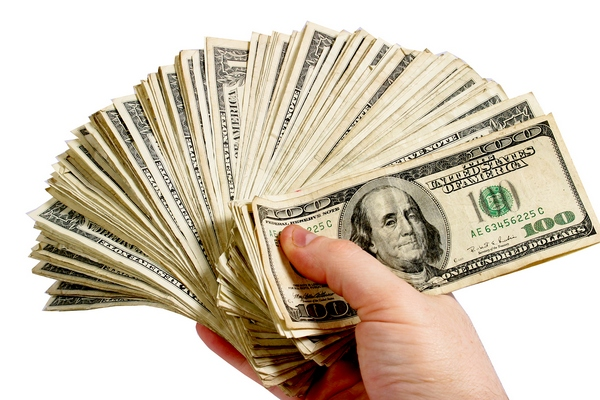 Цінова політика
— це визначення рівня цін і можливих варіантів їх зміни залежно від цілей та завдань, що стоять перед підприємством в короткотерміновому плані та в перспективі.
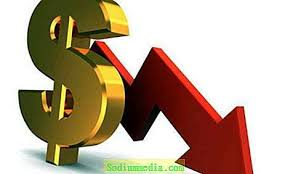 Завдання цінової політики підприємства
полягає в тому, щоб установити на свій товар таку ціну і змінювати її залежно від ситуації на ринку так, щоб опанувати певним його сегментом, досягти бажаного обсягу прибутку, тобто вирішити завдання, пов'язане з реалізацією товару в певній фазі його життєвого циклу, відреагувати на діяльність конкурентів тощо.
При розробці цінової політики підприємство повинне відповісти на такі питання:
1. Чи є ціна засобом конкурентної боротьби на конкретному ринку?
2. Якою повинна бути цінова політика?
3. Яку цінову стратегію повинне обрати підприємство?
4. Чи повинна бути єдиною базисна ціна для всіх країн, з якими ведеться торгівля?
5. Чи здійснює держава заходи щодо регулювання ціни на певний товар у країнах-імпортерах?
6. Чи існують у цих країнах громадські організації, які контролюють рівень цін?
Визначення рівня ціни в ЗЕД відбувається на основі двох видів цін:
Ціни, що публікуються
Розрахункові ціни.
Ціни, що публікуються
- це ціни, що оприлюднюються в спеціальних джерелах інформації (ціни аукціонів, ціни статистичних довідників, ціни укладених контрактів, ціни пропозиції великих фірм). Ціни, що публікуються, відображають рівень світових цін.
Світова ціна — грошовий вираз інтернаціональної вартості товарів, що реалізуються на світовому ринку. В умовах розвинутого товарного виробництва в основі світової ціни лежить інтернаціональна ціна виробництва товарів
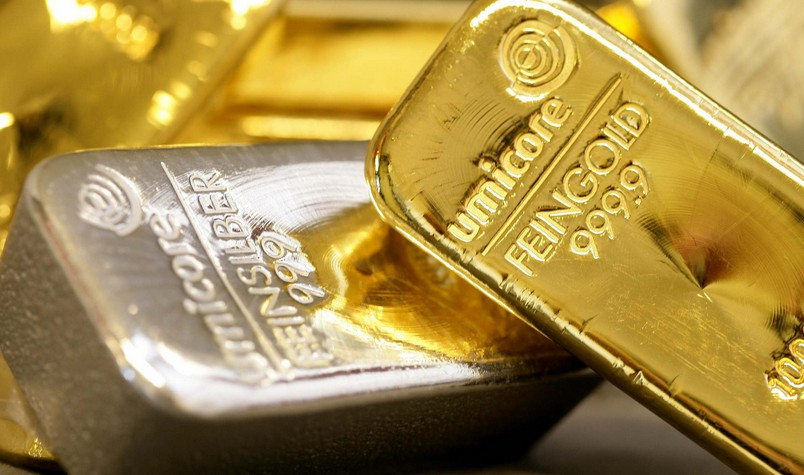 Світова ціна формується в процесі конкурентної боротьби. Наявність на світовому ринку різних національних вартостей та цін виробництва товарів веде до появи конкуренції між ними, внаслідок чого виникає інтернаціональна вартість, а згодом інтернаціональна ціна виробництва і відповідна їй світова ціна. При цьому світова ціна може не збігатися з інтернаціональною вартістю (інтернаціональною ціною виробництва), що визначається економічною кон'юнктурою світового ринку.
На практиці світова ціна знаходить вираз у цінах на товари головних продавців, покупців або основних центрів міжнародної торгівлі. Вона встановлюється в процесі крупних та регулярних операцій продажу — купівлі товарів у вільно конвертованій валюті на світовому ринку. Наприклад, на машини і обладнання, технології — це переважно ціни виробників із економічно розвинутих країн, на енергоносії, метали можуть складатись на міжнародних торгових біржах.
 За світовою ціною здійснюються міжнародні торгові угоди. Проте особливістю цих операцій є існування значної чисельності різних світових цін на однаковий товар. Це зумовлено впливом на рівень світової ціни різних факторів (валюта платежу, умови розрахунків, характер поставок товарів, заходи державного характеру та ін.)
Відповідно до цього рівень світової ціни залежить :
від готівкових чи безготівкових платежів, використання вільноконвертованої чи неконвертованої валюти при оплаті товару, що поставляється; 
вибору форм міжнародних розрахунків та кредитів; 
визначення обсягу та тривалості торговельних угод; поставки товарів у межах пропорційних угод, торгових угод на вільний ринок, за програмами державної допомоги тощо. 
Види та рівень світової ціни залежать і від джерел цінової інформації, якою користуються суб'єкти світового господарства. Тут виділяються довідкові, прейскурантні ціни, біржові котирування ціни міжнародних торгів, аукціонів, розрахункові ціни пропозицій та фактичних торгових угод, статистичні ціни.
Розрахункові ціни
застосовуються в контрактах на нестандартне обладнання, що виробляється, як правило, за індивідуальними замовленнями. Такі ціни розраховуються та обґрунтовуються постачальником для кожного конкретного замовлення з урахуванням технічних і комерційних умов конкретного контракту.
Ціна товару - один із найважливіших елементів контракту купівлі-продажу. Кожна зовнішньоторговельна операція повинна обов'язково містити умову про ціну, за якою продається товар, або вказівку способу визначення ціни цього товару.
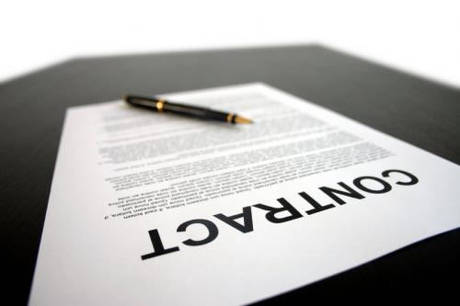 Поширеним способом визначення ціни є встановлення її за біржовим котируванням на день поставки.
При визначенні ціни товару у контракті купівлі-продажу називаються: одиниця виміру ціни, базис ціни, валюта ціни, засіб фіксації ціни і рівень ціни.
ОДИНИЦЯ ВИМІРУ ЦІНИ. Порядок визначення одиниці виміру ціни залежить від характеру товару і від практики, що склалася в торгівлі даним товаром на світовому ринку. Ціна в контракті може бути встановлена:
* за певну кількісну одиницю (або за конкретне число одиниць) товару, зазначену в звичайно вживаних у торгівлі одиницях виміру (маси, довжини, площі, обсягу, штук, комплектів тощо), або в числових одиницях (сотня, дюжина);
* за одиницю маси виходячи з базисного вмісту основної речовини в товарі (для руди, концентратів, хімікалій тощо);
* за одиницю маси залежно від коливань натуральної маси, вмісту побічних домішок і вологи.
При поставці товарів різної якості й асортименту ціна встановлюється за одиницю товару кожного виду, сорту, марки окремо. Якщо за одним контрактом поставляється велика кількість різних за якісними характеристиками товарів, ціни на них звичайно вказуються в специфікаціях, що є невід'ємною частиною контракту.

При поставці комплектного устаткування ціни, як правило, встановлюються за позиціями на кожну часткову поставку або на окремі комплектуючі частини і вказуються в додатках до контракту.

Якщо в основу ціни покладена одиниця маси, необхідно визначити характер маси (брутто, нетто, брутто за нетто) або обумовити, чи включає ціна вартість тари й упакування. Ця вказівка необхідна також у тих випадках, коли називається ціна за штуку, за комплект.
БАЗИС ЦІНИ встановлює, чи входять транспортні, страхові, складські й інші витрати на доставляння товару в ціну товару. Базис ціни звичайно визначається використанням відповідного терміна (франко-підприємство, франко-перевізник, ФОБ, КАФ, КАС, СІФ та ін.) із зазначенням назви пункту здавання товару. Наприклад, у контракті записується: "Ціна становить 100 дол. США франко-вагон межа прикордонна станція м. Чоп країни продавця".
ВАЛЮТА ЦІНИ. Ціна в контракті може бути виражена у валюті країни-експортера, імпортера або у валюті "третьої країни". При виборі валюти ціни на масові товари велике значення мають усталені порядки, що існують у торгівлі цими товарами. Наприклад, у контрактах на каучук, кольорові метали заведено вказувати ціни у фунтах стерлінгів, у контрактах на нафтопродукти, хутро - в американських доларах.
2. Фактори ціноутворення в ЗЕД.
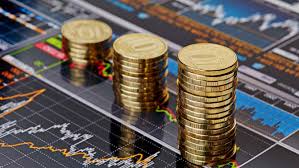 1. Внутрішні, що характеризують фінансову та маркетингову ситуацію на підприємстві:
1.1. Рівень витрат та їх структура.
1.2. Бажаний рівень прибутку.
1.3. Діюча система управління, планування і контролю діяльності.
1.4. Способи і методи одержання інформації про ринок.
2. Товарні, які діють тільки щодо цього товару:
2.1. Корисність товару.
2.2. Місце в товарній номенклатурі
2.3. Стадія життєвого циклу товару.
2.4. Якість товару.
2.5. Зміна цін інших товарів
2.6. Ступінь монополізації попиту і пропозиції товару.
2.7. Рівень обслуговування
3. Ринкові, які характеризують можливості та ризики зарубіжного товарного ринку:
3.1. Платоспроможність споживачів.
3.2. Інформаційне забезпечення.
3.3. Дії уряду (контроль цін, державні закупівлі).
4. Витрати на розробку ринку:
4.1. Адаптація товару.
4.2. Обслуговування.
4.3. Канали розподілення.
4.4. Просування.
5. Торговельні бар'єри:
5.1. Митні бар'єри;
5.2. Нетарифні бар'єри.
6. Чинники, які є зовнішніми щодо взаємодії покупців і продавців товару:
6.1. Конкурентне середовище.
6.2. Цінова політика конкурентів.
6.3. Фаза економічного циклу.
6.4. Короткострокові коливання попиту і пропозиції.
6.5. Заходи державного регулювання і контролю над цінами.
6.6. Рівень інфляції.
6.7. Валютні чинники.
6.8. Роль "сірого" ринку.
3. Цінові стратегії на зовнішньому ринку
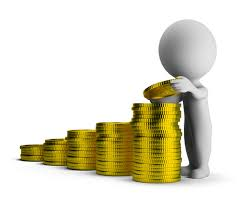 Сучасна практика великих компаній, що здійснюю продаж величезних обсягів продукції на зовнішньому ринку свідчить про застосування ними у своїй господарській діяльності певної стратегії.
       Процес визначення ціни товару на першому етапі передбачає порівняння заданих характеристик (якість товару, час доставляння споживачеві, функціонування збутової мережі, темпи відновлення, якість навчання споживачів, після продажне обслуговування) з кращими і гіршими галузевими показниками з урахуванням думки потенційних споживачів
На другому етапі фірма поетапно розробляє ціни продажу, що передбачає:
1) калькуляцію витрат виробництва й обігу, включаючи додаткові витрати на формування попиту і стимулювання продажу;
2) аналіз ринкових цін та їх коливань, чинників, що визначають обсяг пропозиції і попиту, впливу конкуренції на ціни;
3) установлення цінових меж - верхньої і нижньої (верхньої - від рівня ринкових цін, включаючи вплив чинників попиту, нижньої - залежно від розміру виробничо-збутових витрат).
4) оцінювання продажу;
5) визначення різновиду цінової політики;
6) калькуляцію цінової структури (визначення питомої ваги в ціні витрат виробництва й обігу, інших складових);
7) визначення конкретних продажних цін, включаючи умови платежу, вартість упаковування, транспортні витрати тощо.
1. Стратегія відшкодування повних витрат.
Застосовується великими підприємствами чи підприємствами, що випускають унікальну продукцію або мають монопольне становище на ринку. Вони можуть встановлювати ціни на максимально високому рівні, що включає витрати виробництва та максимальний прибуток.
2. Стратегія "зняття вершків"
застосовується до захищених патентом нових товарів і полягає в послідовному охопленні різних дохідних сегментів ринку. Застосовуючи цю стратегію, підприємство одержує можливість зняти "фінансові вершки". Поступово знижуючи ціну, можна залучати все нові кола клієнтів, яких влаштовує нова ціна.
3. Стратегія прориву або проникнення на ринок
Ґрунтується на встановленні низьких цін для швидкого проникнення на нові для підприємства ринки. Застосовується щодо нових товарів, які порівняно легко можуть бути відтворені конкурентами і характеризується високою еластичністю попиту. Ця стратегія передбачає встановлення на новинку порівняно низьких цін з надією залучити велике число покупців і завоювати значну частку ринку.
4. Стратегія пов'язаного ціноутворення -
полягає у порівняно низькій ціні на основні вироби за одночасного високого рівня цін на супутні (компліментарні) товари, особливо на запасні частини, витратні матеріали.
5. Стратегія престижних цін.
Застосовується всесвітньо відомими підприємствами, що мають гарну репутацію, на товари, аналогічні за своїми властивостями товарам інших маловідомих підприємств. У цьому випадку споживач платить за престиж торговельної марки.
6. Стратегія цінової диференціації
полягає в тому, що на той самий товар встановлюється різний рівень ціни для різних груп споживачів (за визначеними критеріями). Ця стратегія є типовим інструментом диференційованого опрацювання ринку. Передумовою для проведення стратегії цінової диференціації є можливість і необхідність, з позицій самого підприємства, сегментувати ринок за цими продуктовими, споживчими і географічними критеріями.
7. Стратегії встановлення цін у рамках товарної номенклатури
Підхід до вибору стратегії ціноутворення змінюється, якщо товар є частиною товарної номенклатури. У цьому випадку підприємство прагне розробити систему цін, яка забезпечувала б одержання максимального прибутку по номенклатурі в цілому.
8. Стратегія цінового вирівнювання
ґрунтується на тісній інтеграції цінової та асортиментної політики підприємства. Це означає, що прибуток від товарів, які успішно реалізуються і входять до асортиментної програми, має обов'язково покривати збитки, що виникають по інших товарах цього асортименту.
9. Стратегія трансфертних цін
застосовується міжнародними корпораціями, які мають численні закордонні філії. Основні принципи, що лежать в основі трансфертного ціноутворення, такі:
максимізація прибутків для корпорації в цілому;
мінімізація податків, що сплачуються корпорацією в цілому;
мінімізація митних платежів;
удосконалення системи контролю материнською компанією фінансових потоків філій;
надання менеджменту всіх рівнів (як національного, так і міжнародного) однакових умов для встановлення і підтримки таких цін, які б забезпечували рентабельність філій і доброзичливе ставлення споживачів.
4. Послідовність дій у міжнародному ціноутворенні
:
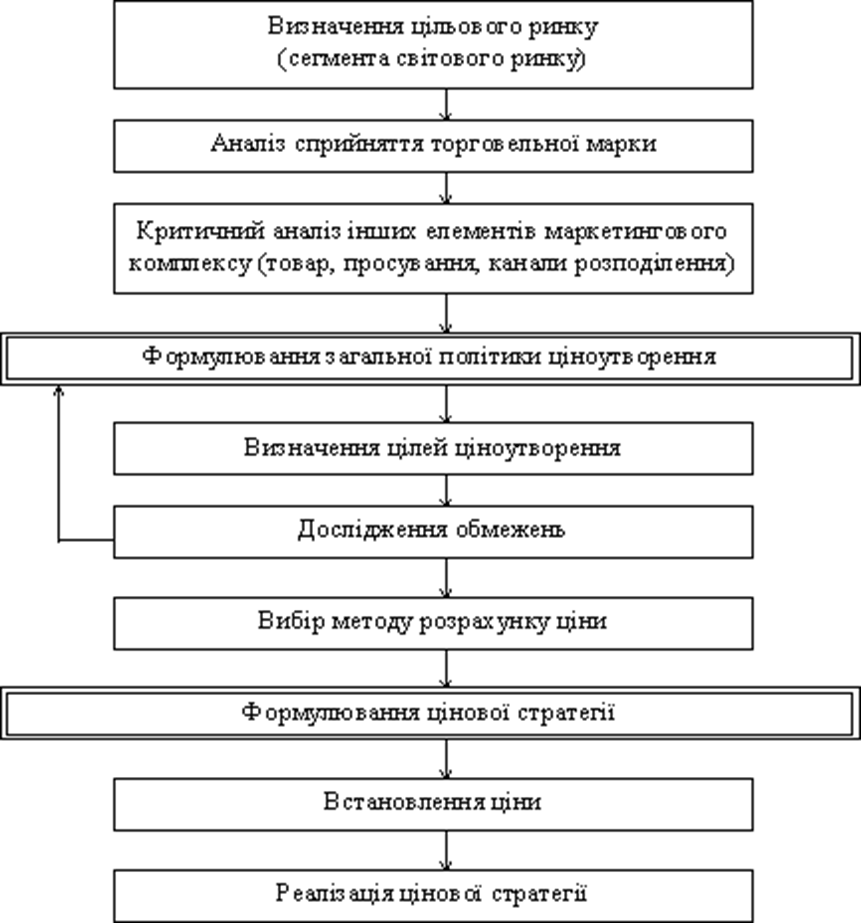